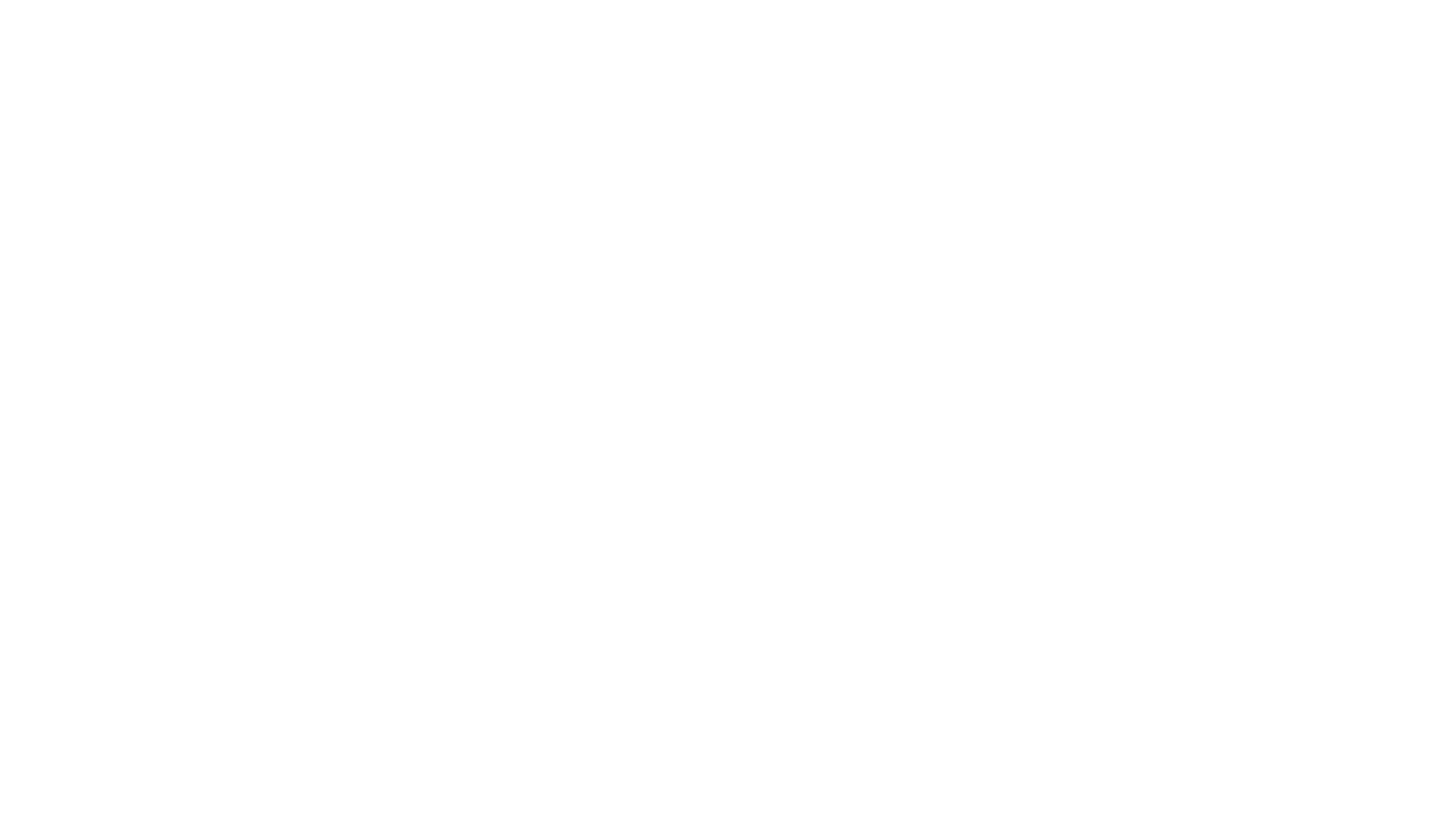 BLACK-BOX PERFORMANCE ANALYSIS
Dmitry Trukhanov
What
Your program
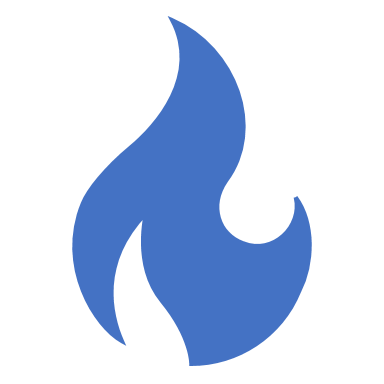 User input
OS Impact
Why?
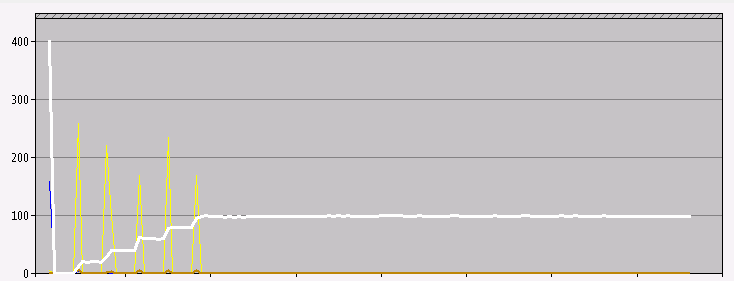 How?
Metrics!
Standards!
Questions?